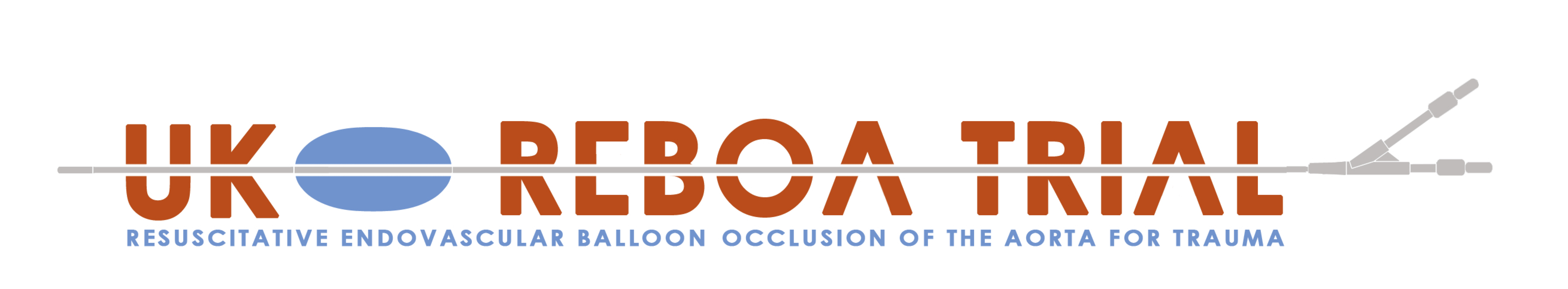 Balloon Occlusion
Robbie Lendrum
Deputy Clinical Lead and Training Lead

Jan Jansen
Clinical Chief Investigator
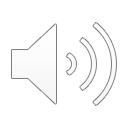 Open “PACK 3 (OCCLUSION)”
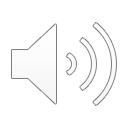 Identify:ER-REBOA catheter pack20 ml 0.9% Saline Drawing up Needle 3 way tap10ml syringe
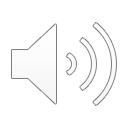 Select occlusion zone
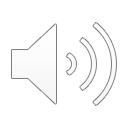 Zone III (aortic bifurcation):Isolated pelvic injuriesJunctional injuries
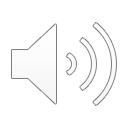 Zone I (thoracic aorta):Abdominal (+/- pelvic) injuries
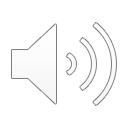 Measure
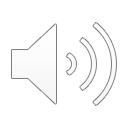 Surface markings for zone III - Umbilicus
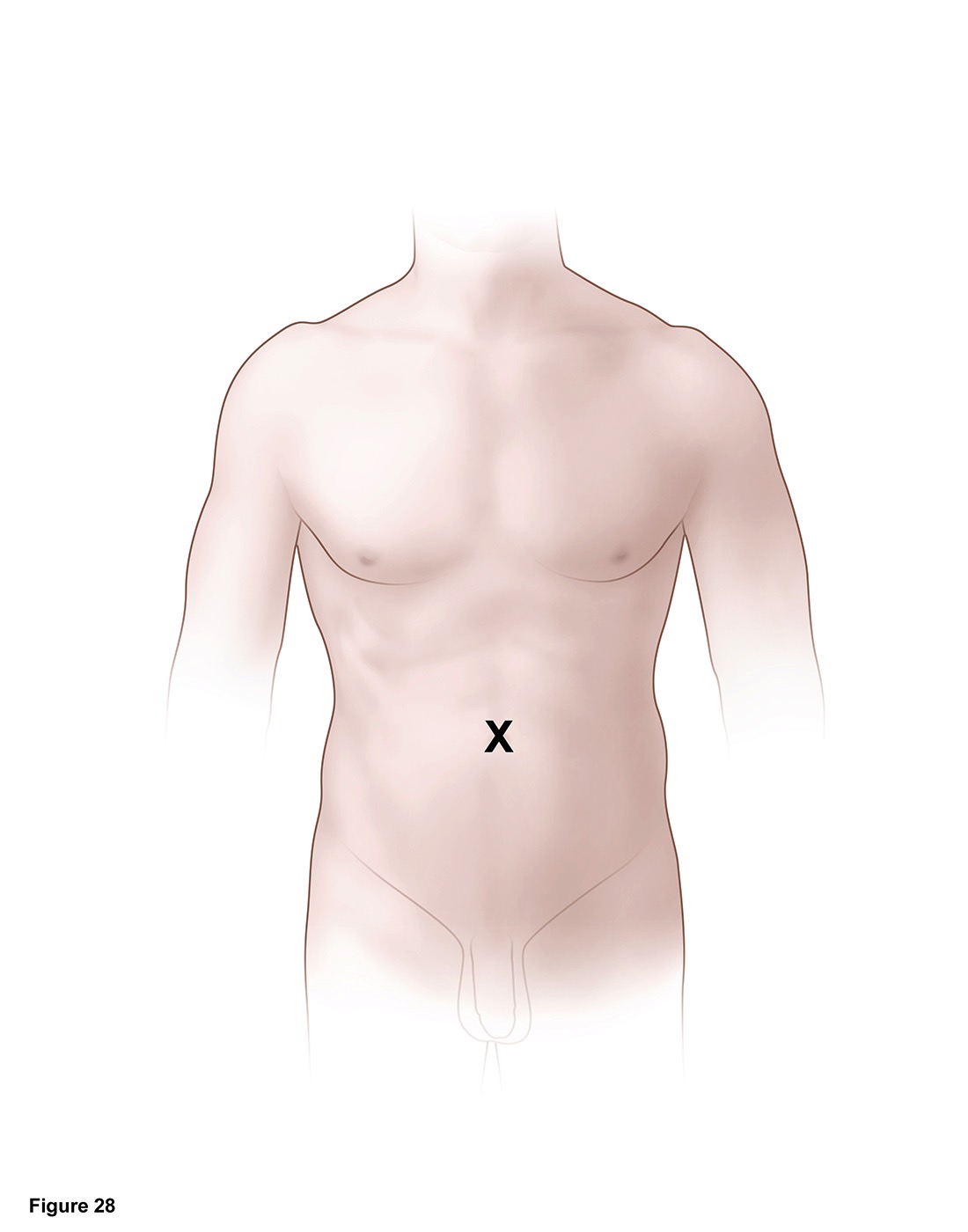 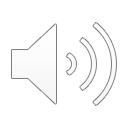 Surface markings for zone I - Mid-Sternum
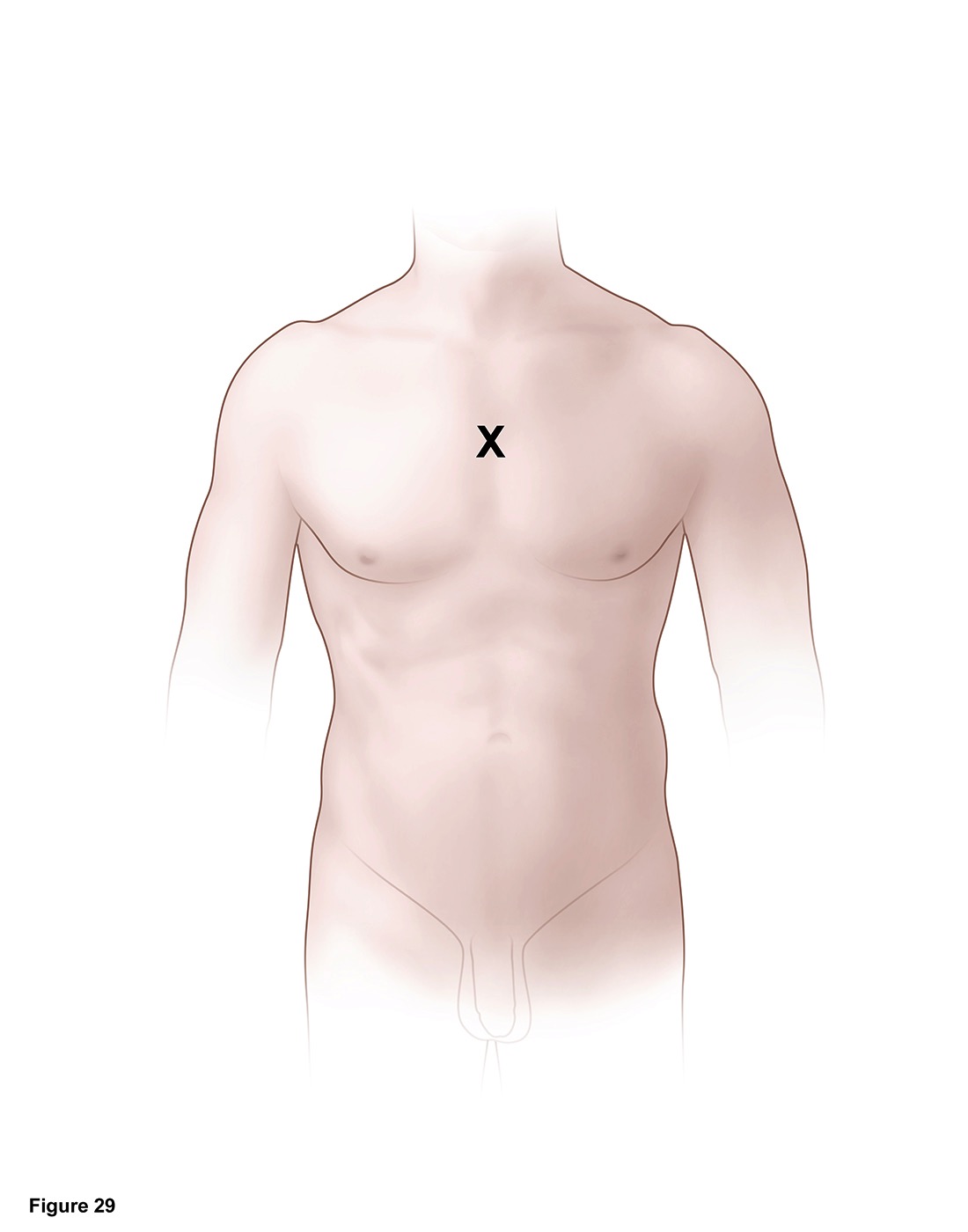 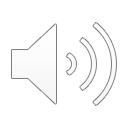 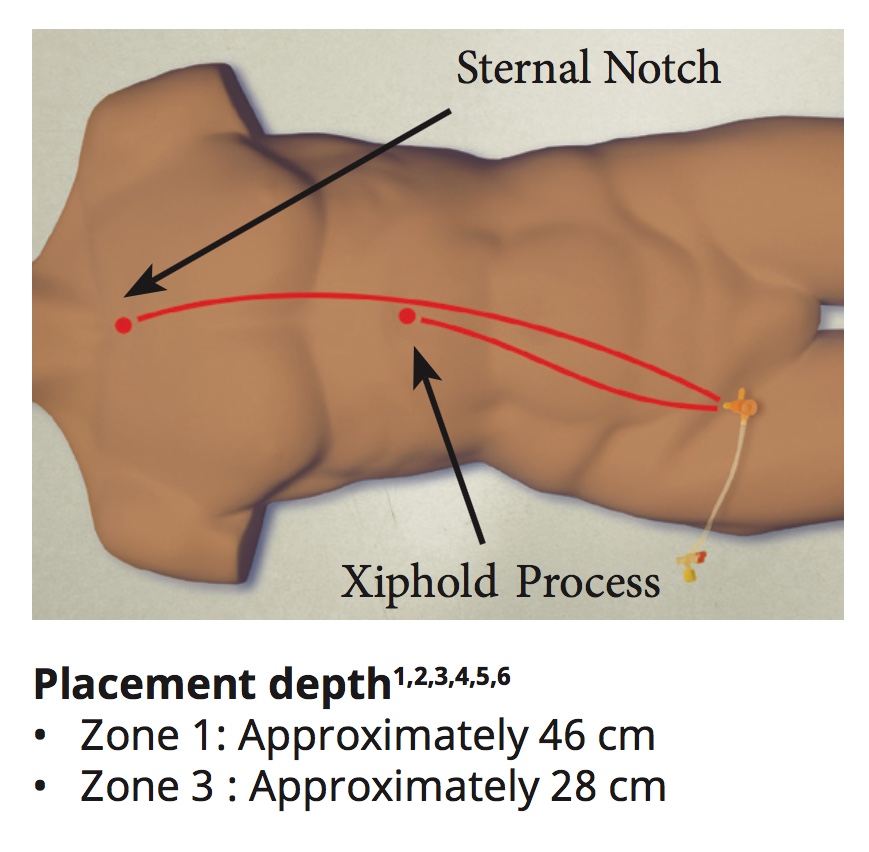 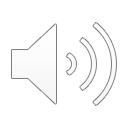 Zone I: Approximately 46 cmZone III: Approximately 28 cm
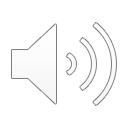 Attach transducer to “ART” lumen 3-way tapAttach inflation syringe (10 ml saline) to “BAL” using additional 3-way tap
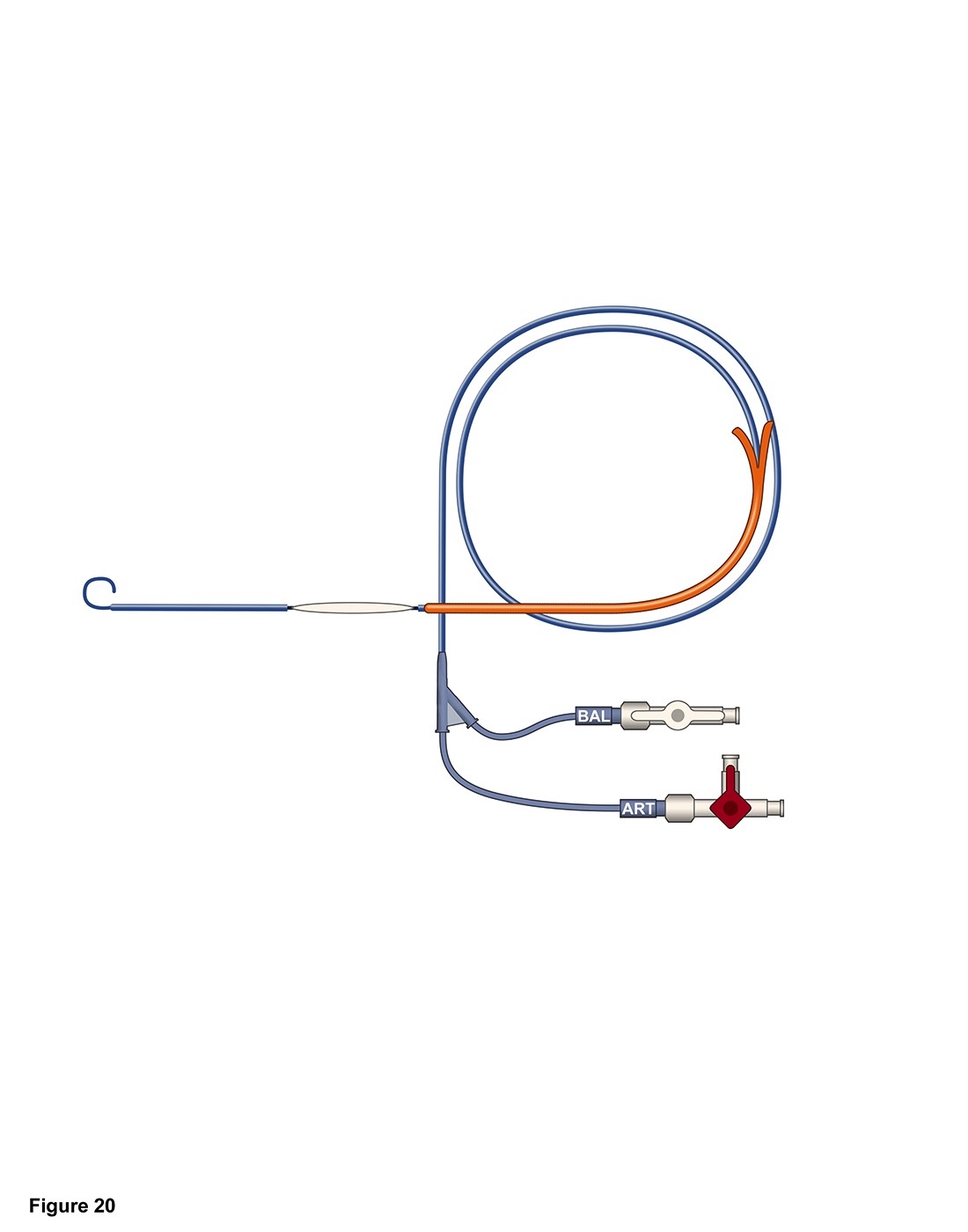 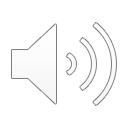 Wet Balloon
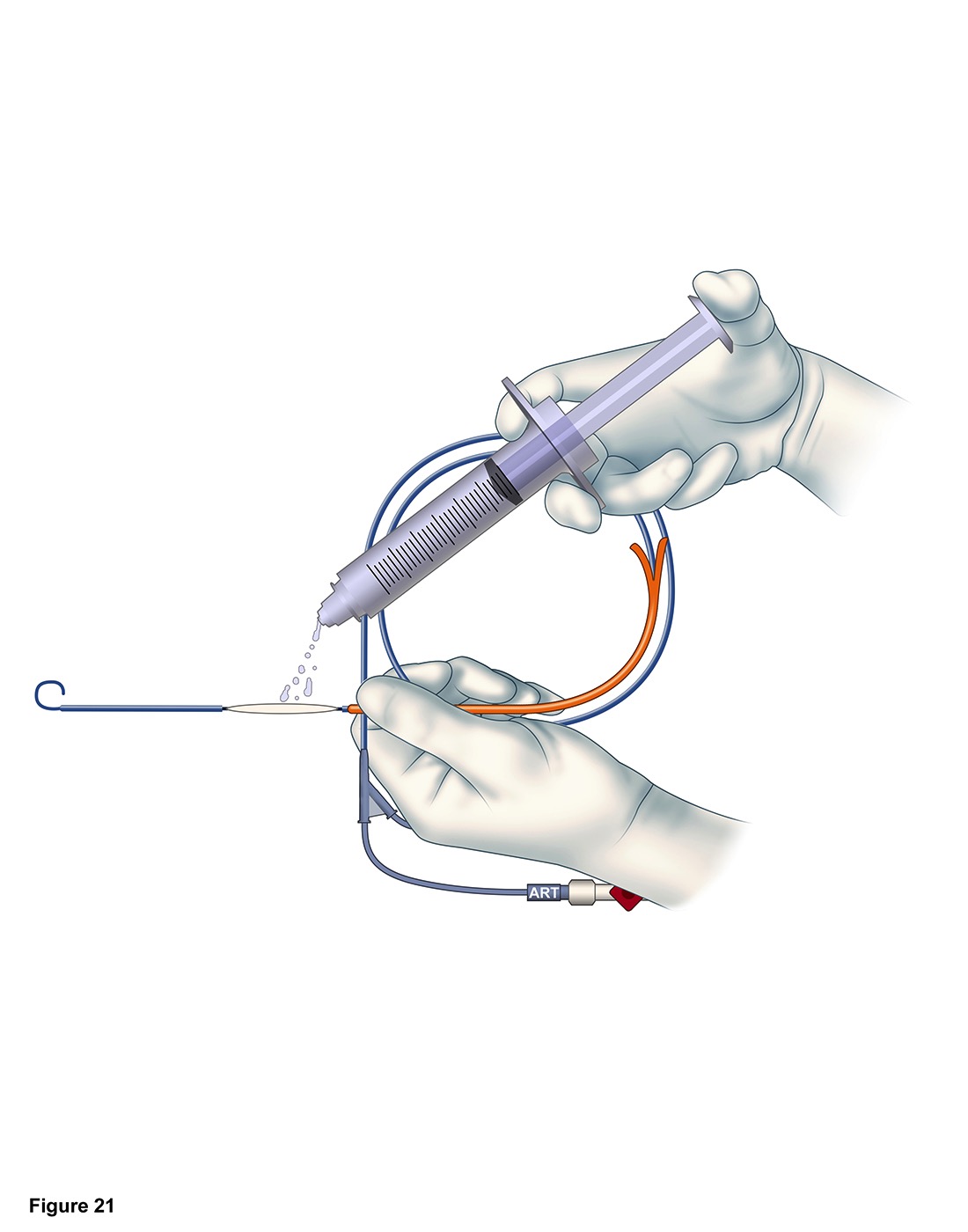 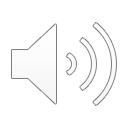 Slide orange sheath over P-tip to straighten
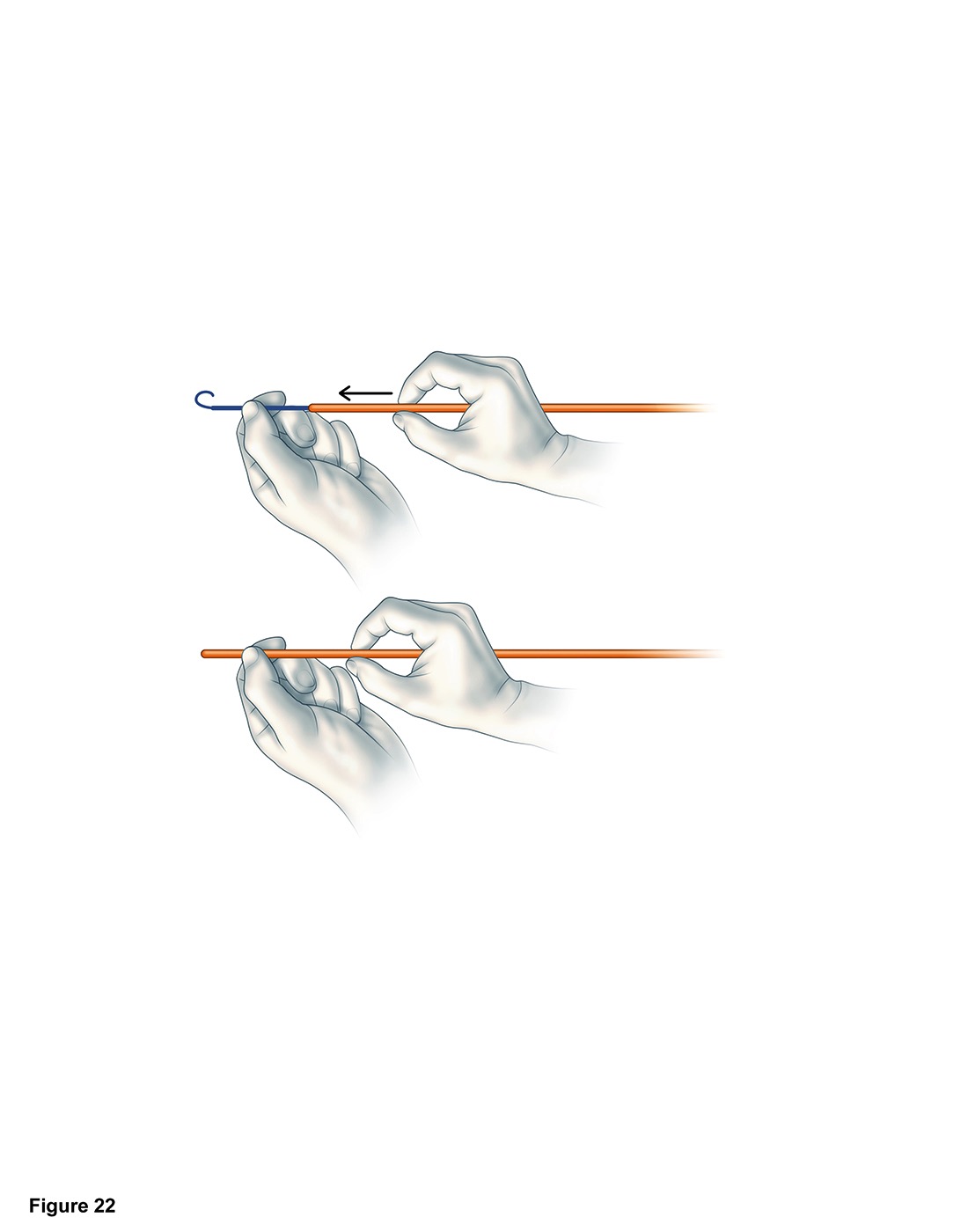 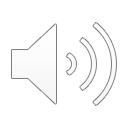 Flush catheter
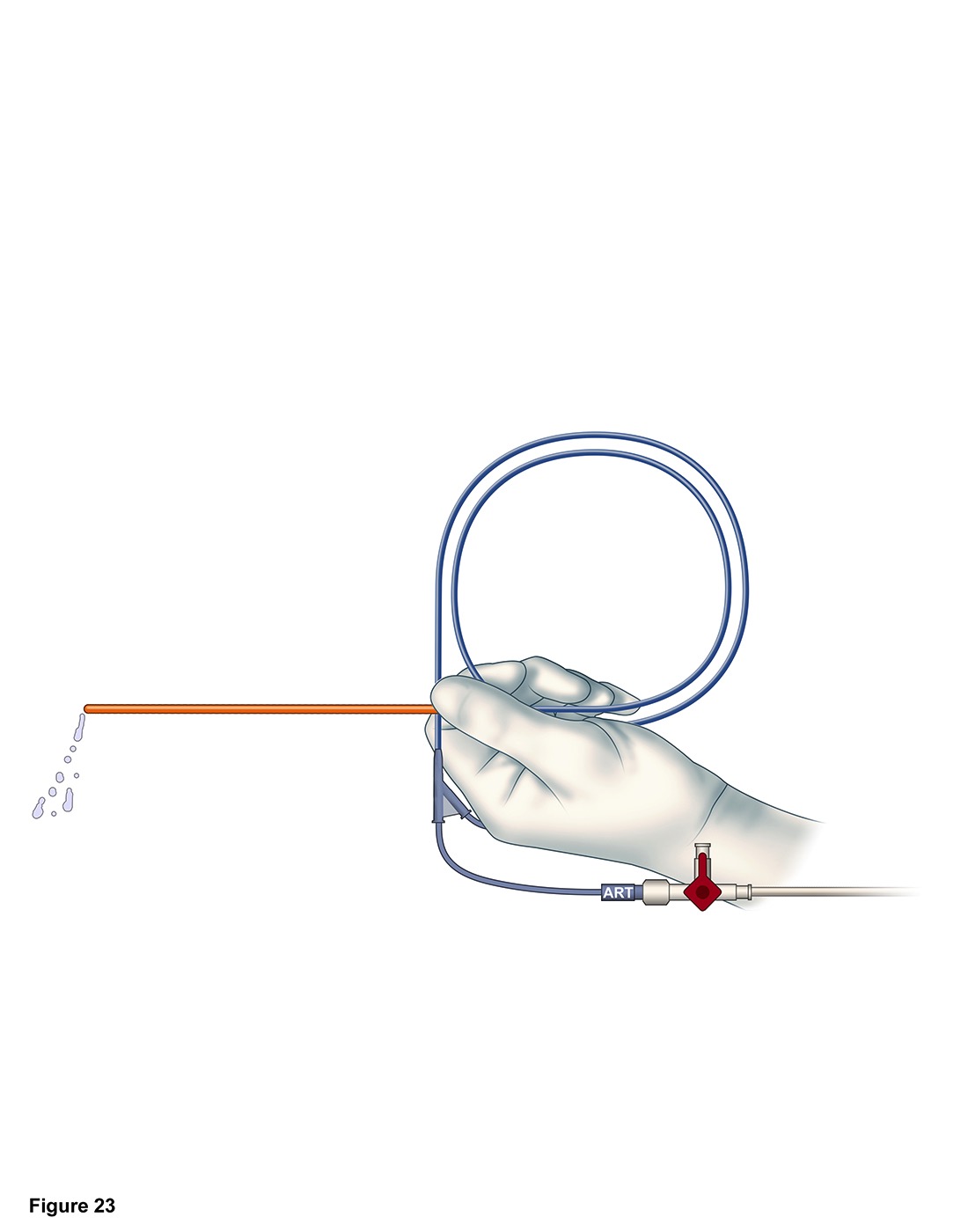 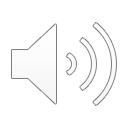 Insert assembly into arterial sheath 0.5cm and advance catheter only approximately 15cm
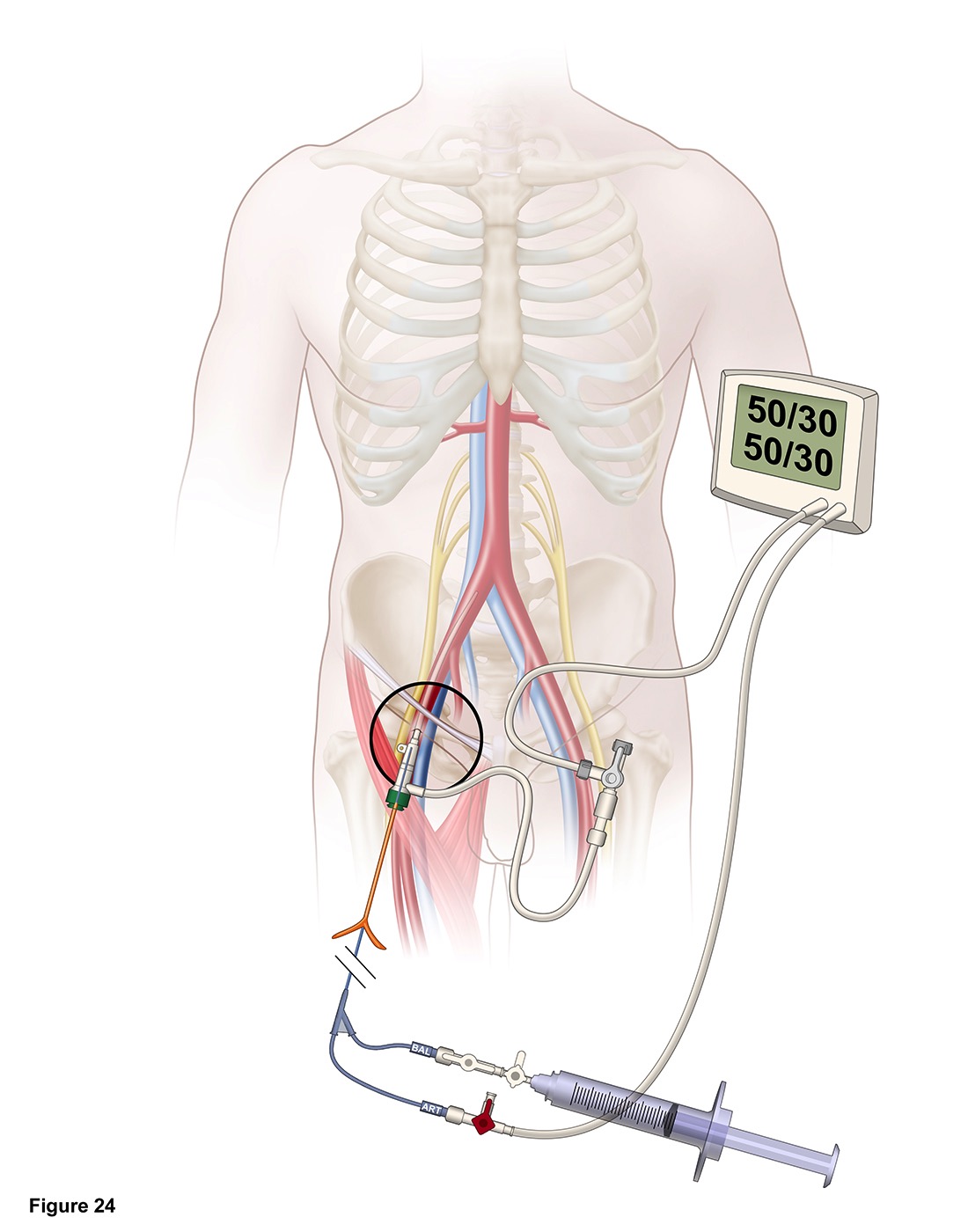 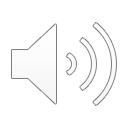 Withdraw and peel away orange sheath
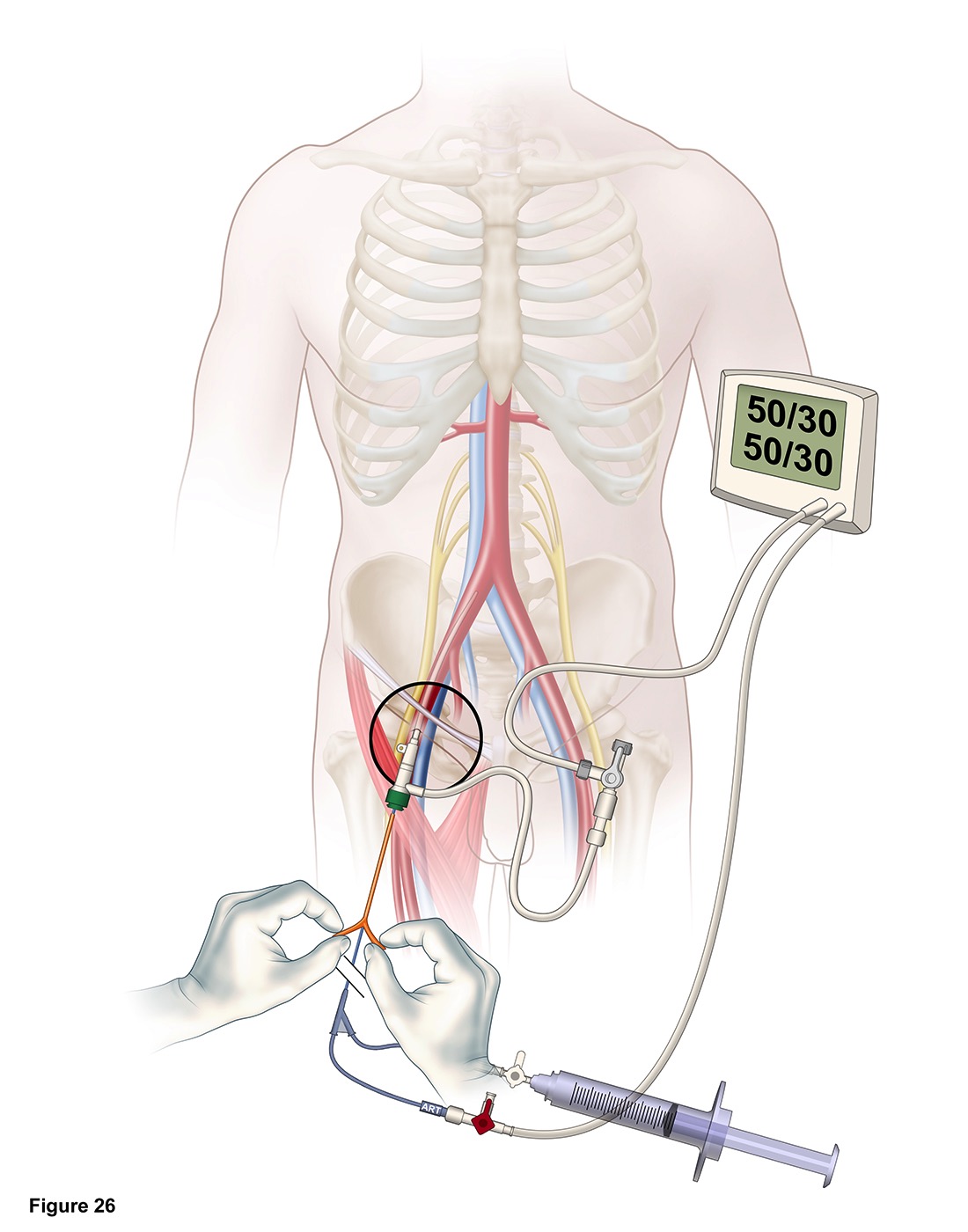 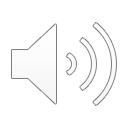 Insert catheter to desired depth (zone I or zone III)
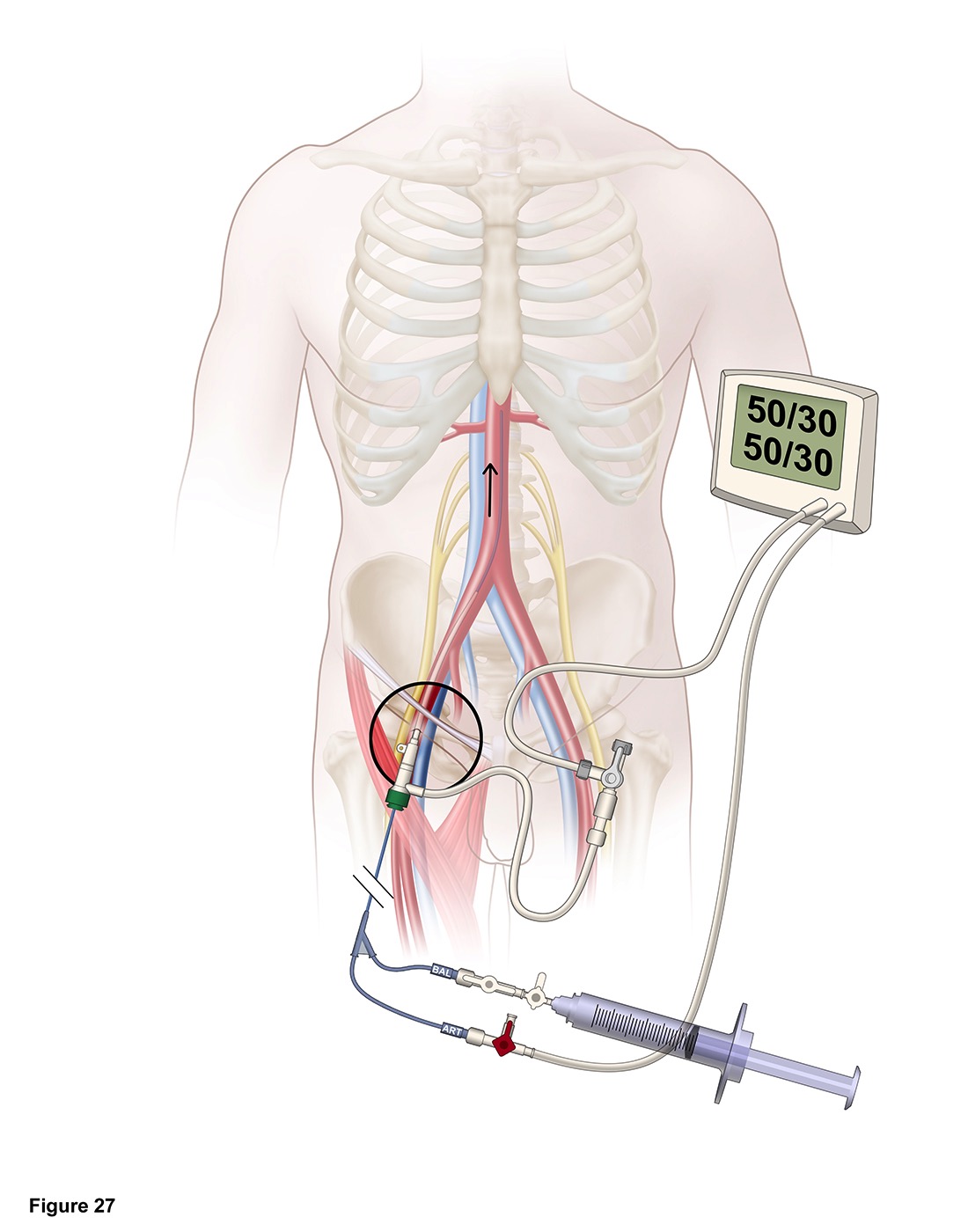 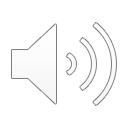 Inflate balloon with saline
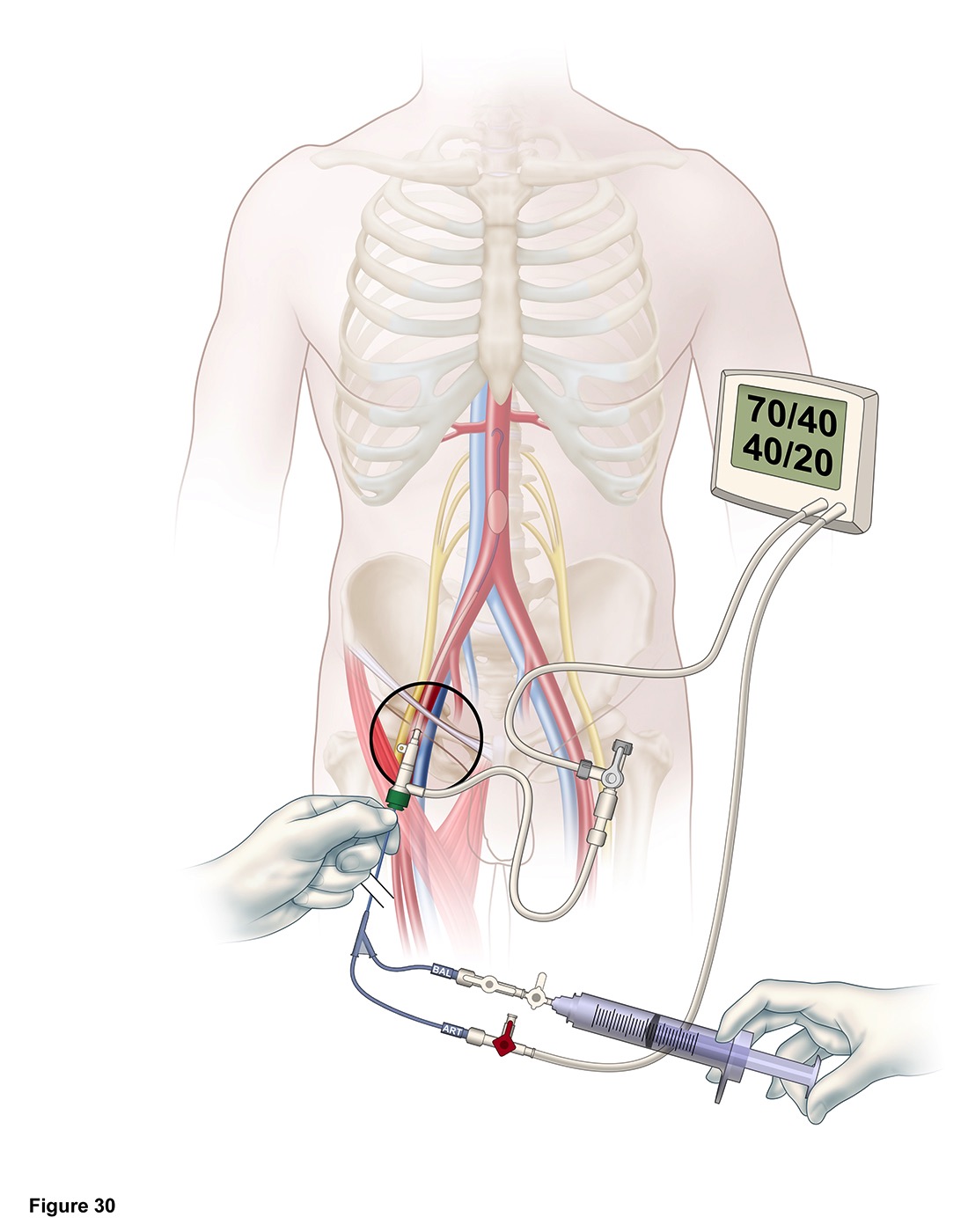 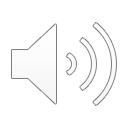 Suggested inflation starting volumes:Zone III:		2 mlZone I:		8 ml
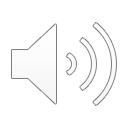 You may need more – gauge against haemodynamic response
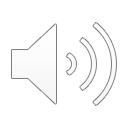 But beware of overinflation – experience has shown this to be very common
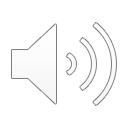 Turn “BAL” stopcock off to balloon
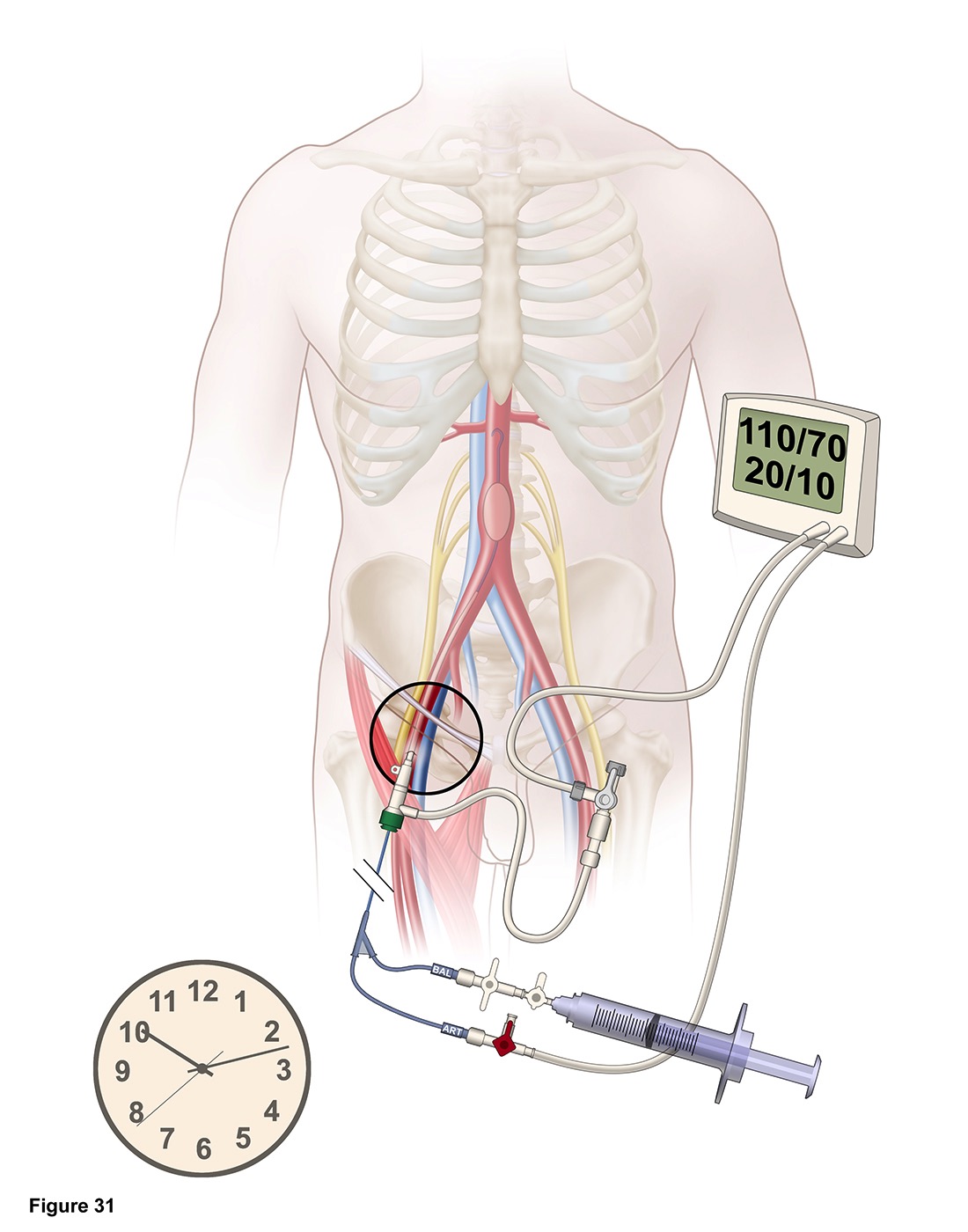 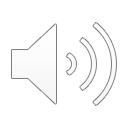 Record time of balloon inflation
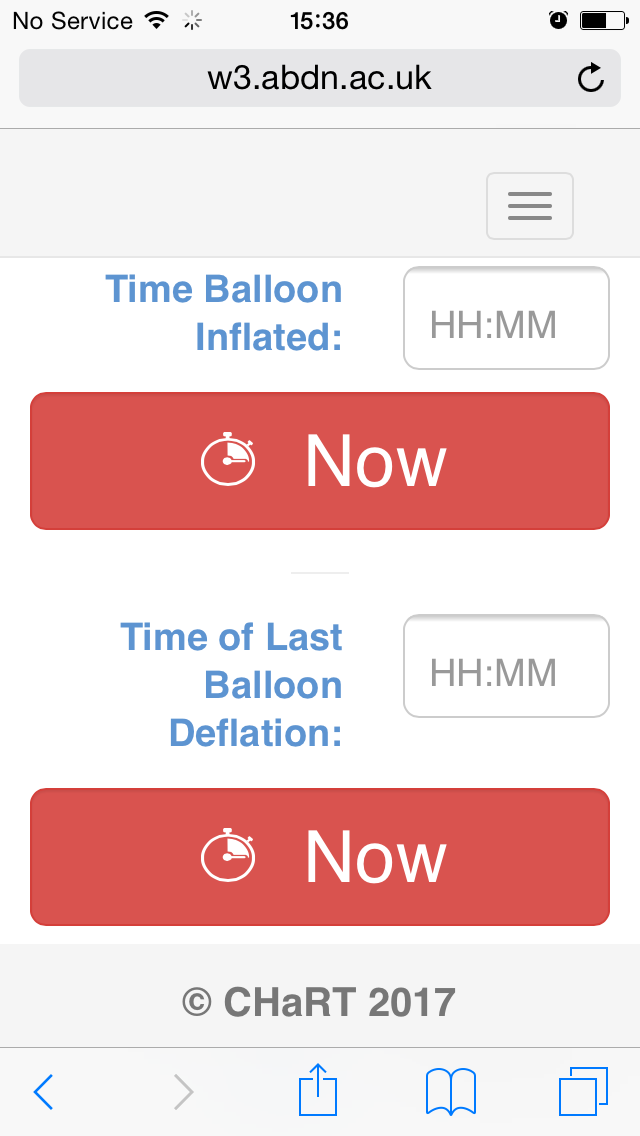 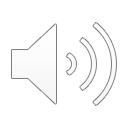 Open “PACK 4 (SECURING)”
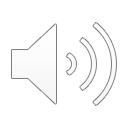 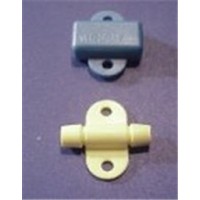 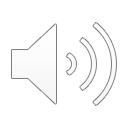 Secure catheter to prevent migration
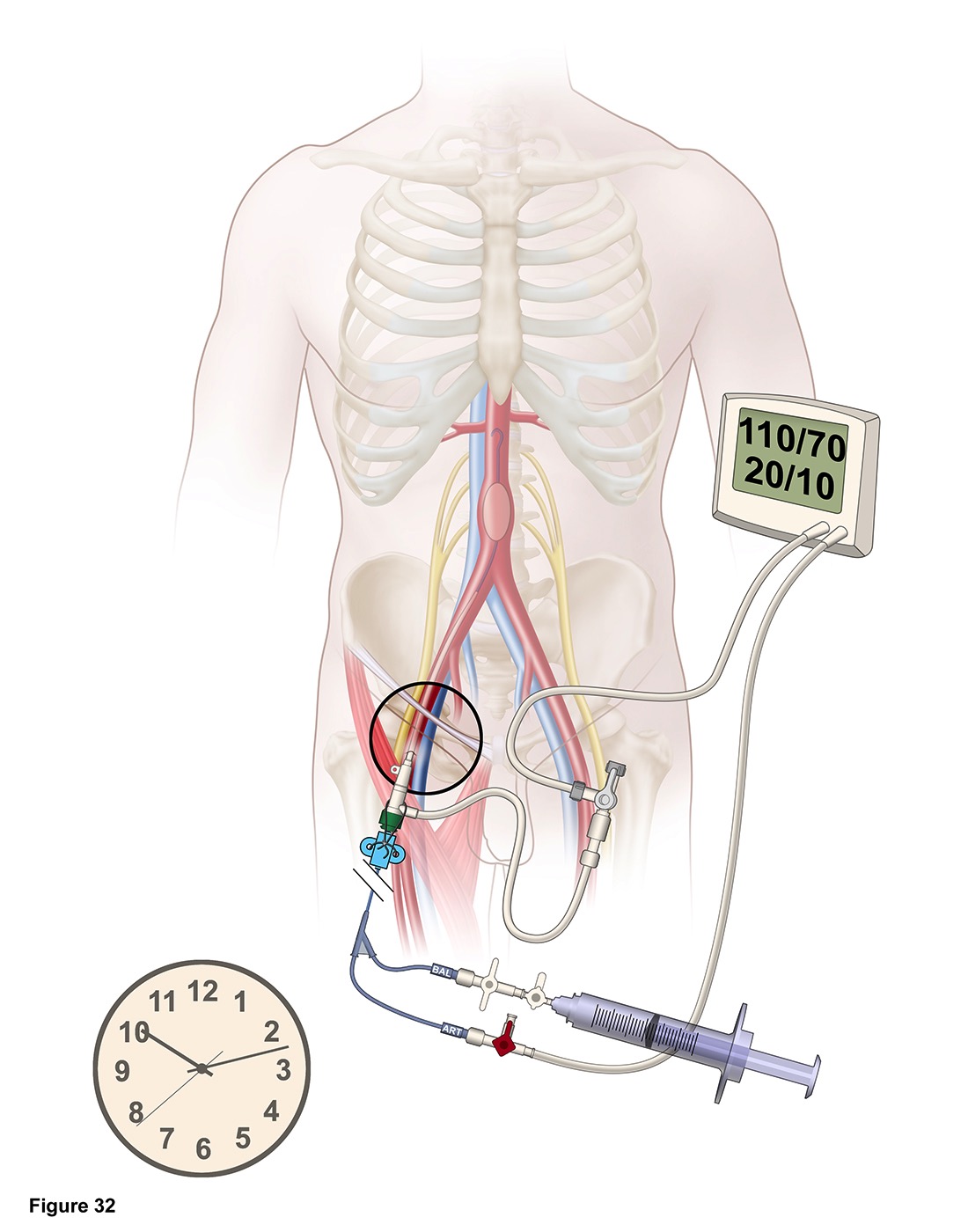 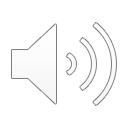 Quickly progress to definitive haemorrhage control
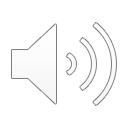